OPENNESS ABOUT MALFUNCTIONING IN MEDICAL PRACTICE
INPUT FROM BULGARIA



Stockholm, 29-30.09.2016
EXECUTIVE AGENCY FOR MEDICAL AUDIT
2
Established in January, 2010 with Decree of the Council of Ministers as governmental institution under the MoH’s power
	EAMA supervises:
all types of healthcare establishments in the country;
the National Health Insurance Fund (NHIF) with its 28 regional offices;
the voluntary health insurance funds.
Competence of EAMA
3
monitor for observance of patients’ rights in medical establishments;
monitor for observance of the approved medical standards in medical establishments;
exercise control of the quality of the medical services according to the approved medical standards;
carry out inspections upon request of citizens and legal entities, related to medical services;
carry out other activities, assigned by a law.
Administrative procedure/stages
4
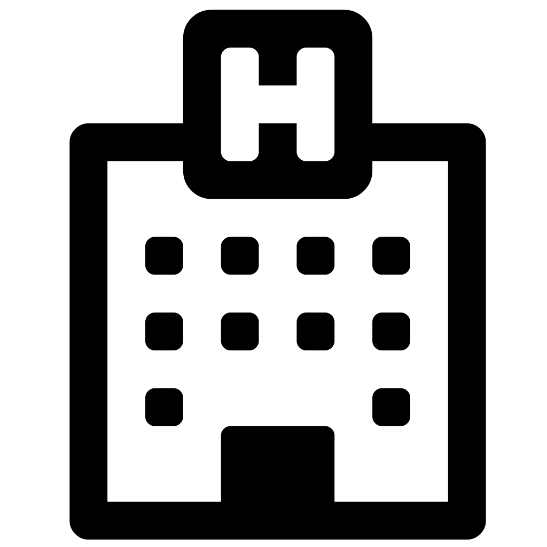 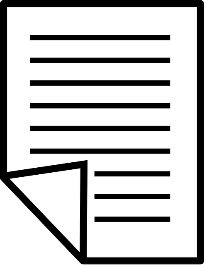 signal
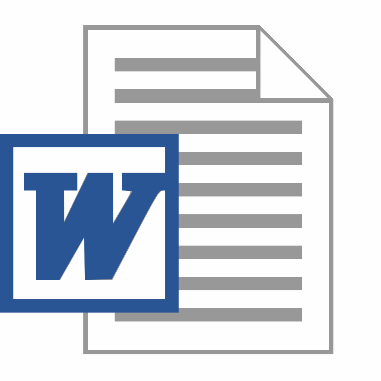 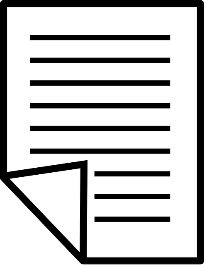 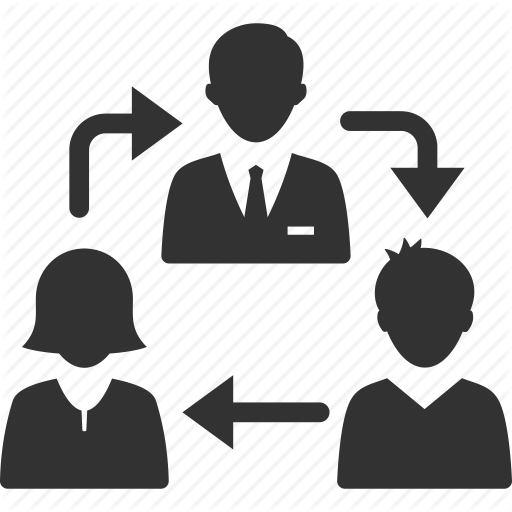 complaint
Penal provision
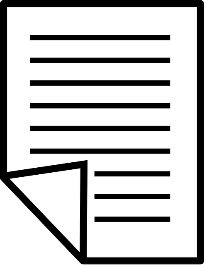 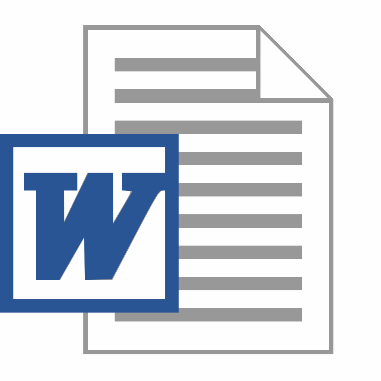 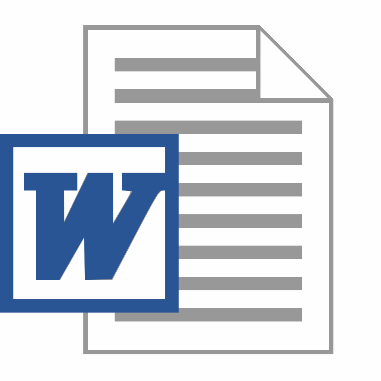 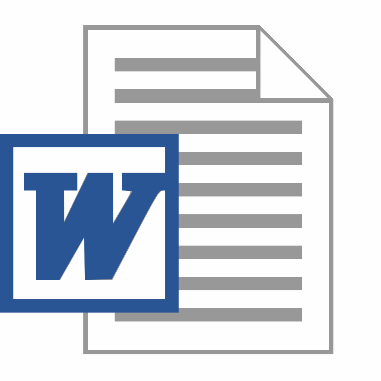 letter by the ministry of health
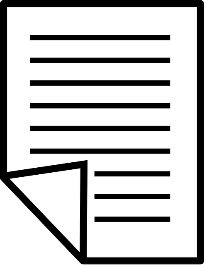 prosecutor's office
Report to the Executive Director of EAMA
protocol of findings
Act for establishment of administrative violation
Forms of protection of the offender
5
objection in relations with the Act for establishment of administrative violation;
an appeal against the Penal Provision addressed to the competent court – two-instance court proceedings.
CASE
6
Concerns a 44 years old patient - in which intraoperative has been found a large tumor formation Sigma, measuring 13-15 cm., Infiltrating the thickness of the entire wall. Resection is performed with Sigma-term terminal anastomosis with histological result: colon adenocarcinoma G-3 and immunohistochemistry - low differential adenocarcinoma.
Patient has been presented to the malignancies Oncology Committee - Be treated with Adjuvant polichemotherapy scheme de Gramold - 6 courses (12 infusions in 14 days).
On 13.03.2015, the patient has been discharged from the hospital. Documentation stated that: "made staging rejected M and R. Remains on active surveillance.”
Two weeks after, the patient has been hospitalized again as himself groping has found less painful, large Tu formation below the navel.
Additional counsultations have been made and has been considered that the patient is nonresectable.
The Oncology Committee has decided to continue treatment with chemotherapy FOLFOX4 - 6 course.
CASE – EAMA Procedure
EAMA received a complaint;
The complaint concerned dissatisfaction with the medical care;
Circumstantial part;
Conclusions of EAMA’s committee;
Actions taken by EAMA;
Results.
Conclusions
8
register of medical malfunctioning cases
system for total quality management at a national level
data base in the field of health care quality
9
THANK YOU FOR YOUR ATTENTION
www.eama.bg